Projekt RD pro rodinu 
s autistickým dítětem
Jiří Macháček
Vysoká škola technická a ekonomická
Ústav technicko-technologický
Vedoucí práce: Ing. Jiří Šál
Oponent: Ing. Jan Čížek
Obsah
Cíl práce
Motivace
Autismus a stavebnictví
Praktická část  práce
Závěr
Doplňující otázky
2
Cíl práce
Projekt RD pro rodinu s autistickým dítětem
Dokumentace pro stavební povolení
Lokalita: Dolní Hořice
3
Motivace
Pomoc rodinám se zdravotními problémy
Konkrétní doporučení RD pro autistické dítě
Přehled norem pro navrhování staveb
4
Autismus a stavebnictví
Autismus = psychická porucha
Norma a vyhláška pro autismus ve stavebnictví
Požadavky RD pro autisty
Materiály
Barevnost
Světelné podmínky
Bezpečnost
5
Praktická část  práce Lokalita RD
Dolní Hořice (Jihočeský kraj)
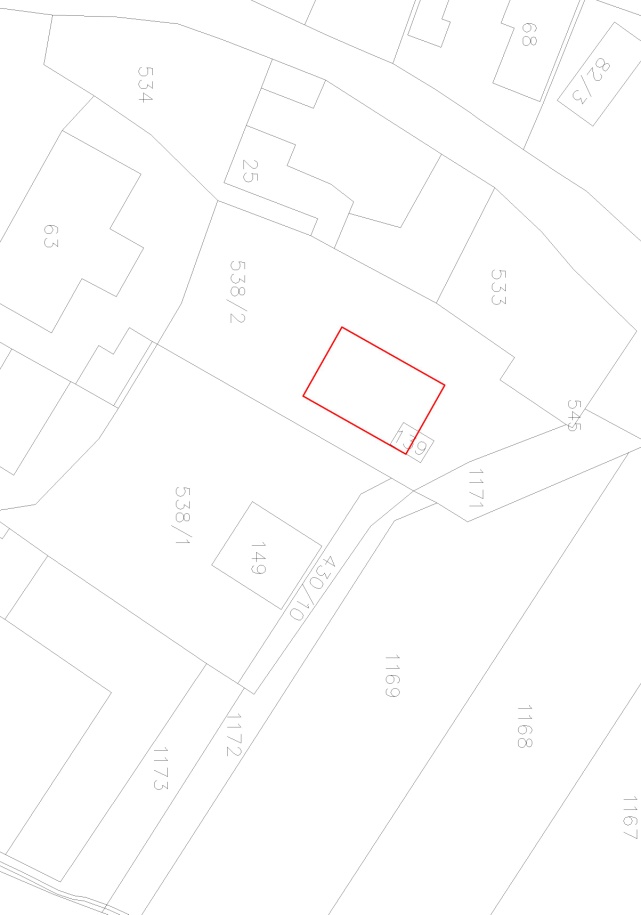 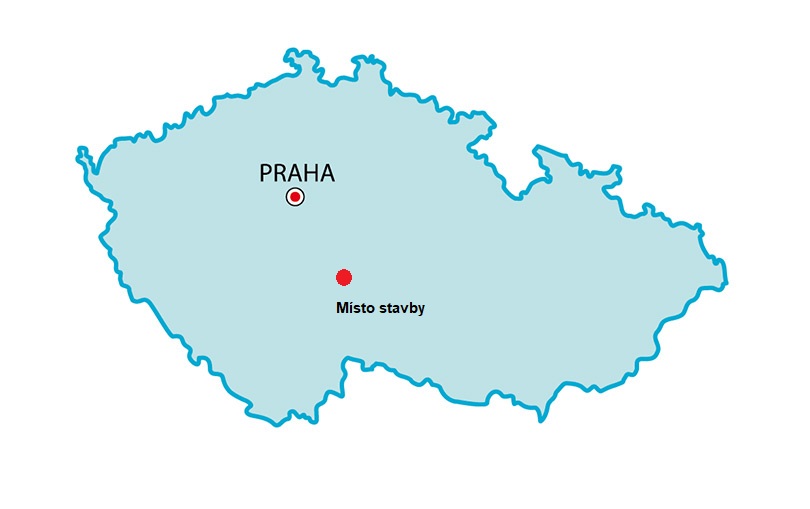 Zdroj: https://www.designportal.cz
Zdroj: vlastní
6
Návrh RD
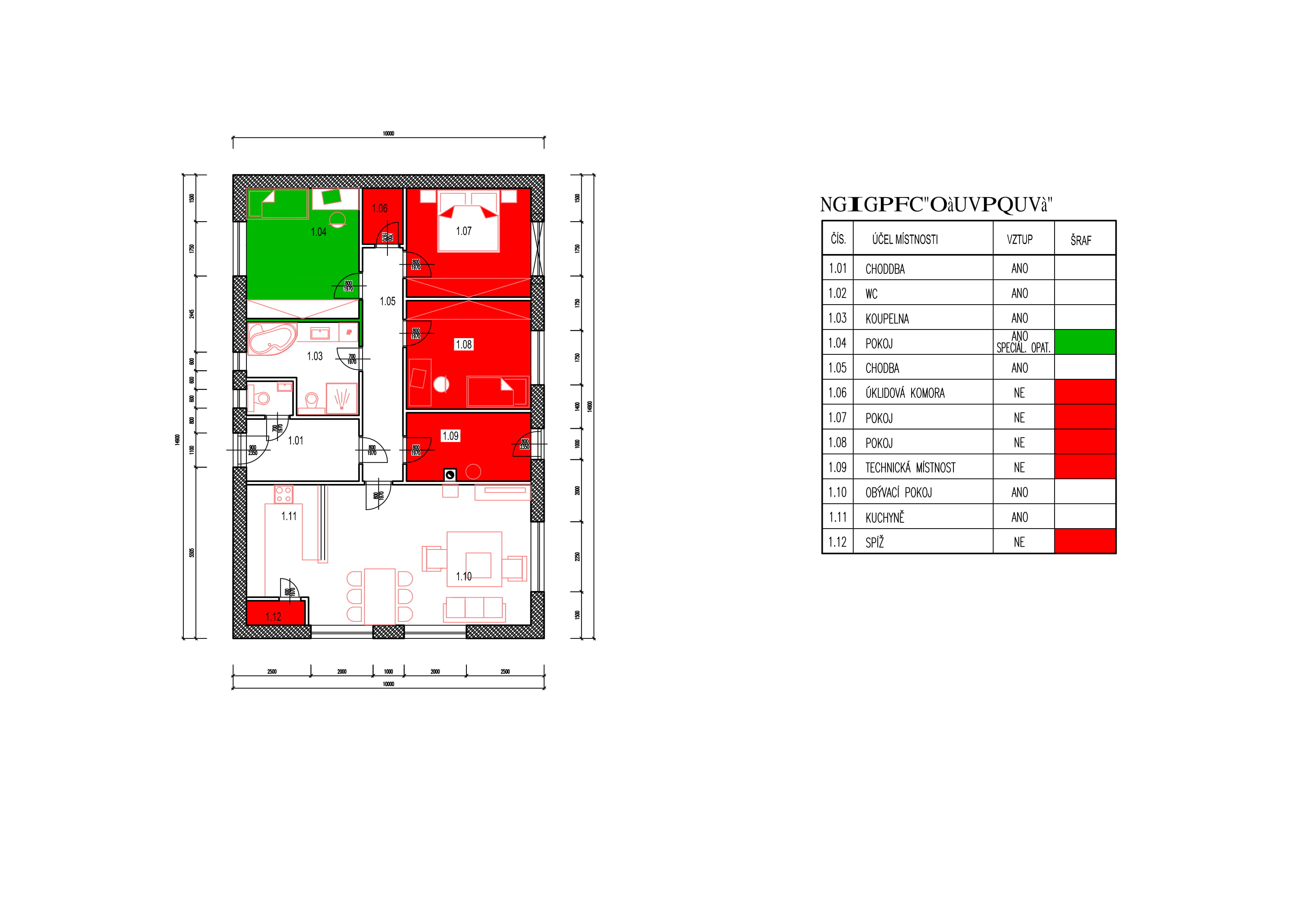 Bungalov (4+1)
Rozdělení na zóny
Bezpečnostní opatření
Zdroj: vlastní
7
Návrh pokoje
Rozmístění nábytku
Materiálová harmonie
Barevná jednotnost
Bezpečnostní opatření
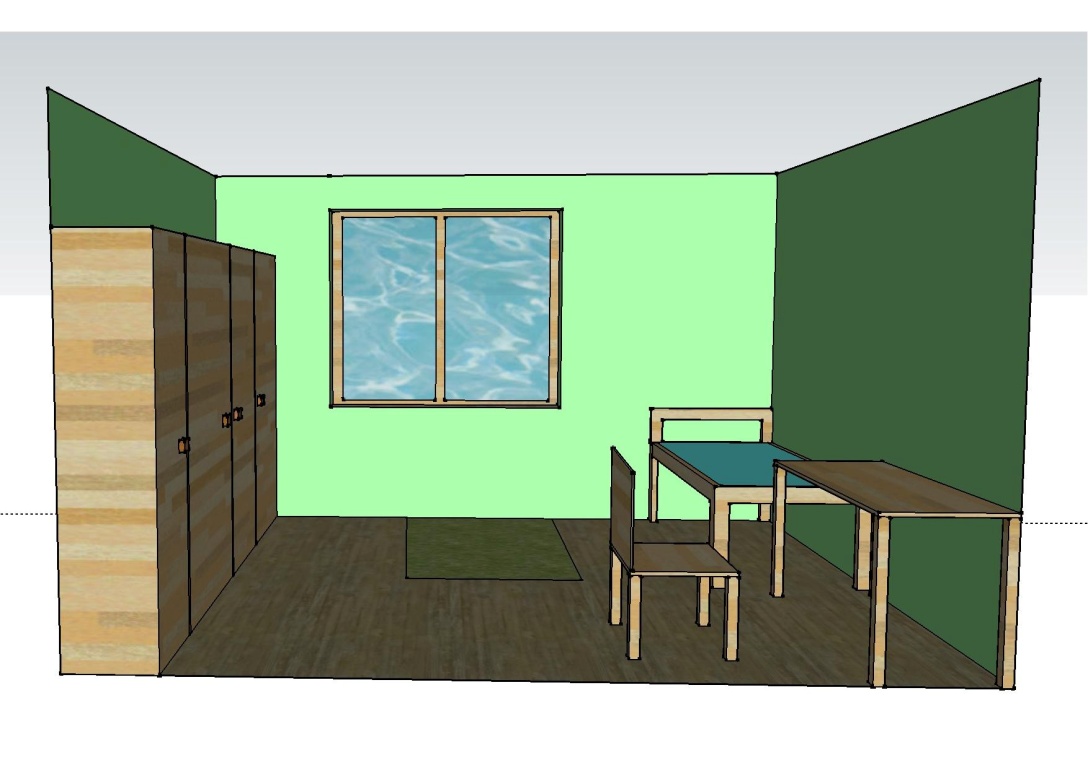 Zdroj: vlastní
8
Závěr
Projekt RD pro stavební povolení dle platných vyhlášek a norem
 Detailní návrh interiéru pokoje s autistickým dítětem
9
Doplňující otázka č. 1
Shrňte konkrétní bezpečnostní opatření, které jste navrhl?
Zamezený přístup do některých místnosti 
Interiér pokoje autisty
Volba materiálů
10
Doplňující otázka č. 2
Je vstup do objektu řešen bezbariérově nebo to není pro potřeby autisty vyžadováno? 
Norma to nevyžaduje 
Autismus končí v nízkých případech pohybovou invaliditou
11
Doplňující otázka č. 3
Myslíte si, že navržené zdivo 100 mm je dostačující pro odhlučnění jednotlivých místností nebo není potřeba pokoj autisty extra odhlučnit? 
 Zónové rozdělení
Materiál 115 mm Ecoton
Odhlučnění od klidových místností
12
Děkuji za pozornost
13